Bronze
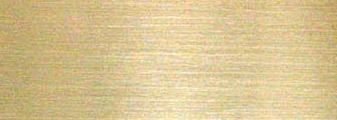 An alloy of copper and tin.  It is less malleable than brass.    It is sold by the piece or by the pound.
[Speaker Notes: Metal Working-Metals     Image: Brass.jpg Height: 90 Width: 252.75]
Copper
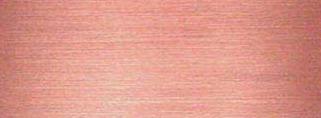 It is sold by the piece, running foot or pound.
[Speaker Notes: Metal Working-Metals     Image: Copper.jpg Height: 88.5 Width: 240.75]
Brass
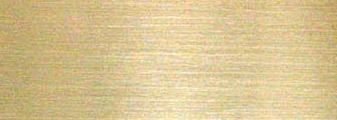 An alloy of copper and zinc.  It is sold by the piece or by the pound.
[Speaker Notes: Metal Working-Metals     Image: Brass.jpg Height: 90 Width: 252.75]
Aluminum
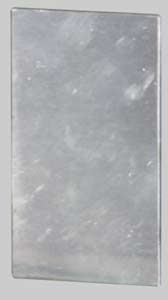 It is sold by the square foot, by the piece or by the pound.
[Speaker Notes: Metal Working-Metals     Image: aluminum.jpg Height: 180 Width: 100.8]
Cast Iron
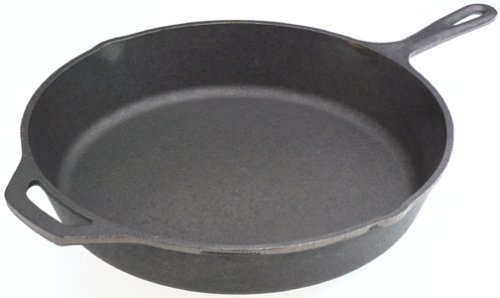 Used to make castings for cylinder blocks, plow bottoms, housings for tractor differentials, transmission cases, sprockets wheels, pulleys, pipe fittings and gears.
[Speaker Notes: Metal Working-Metals     Image: CastIron.jpg Height: 178.8 Width: 300]
Galvanized Steel
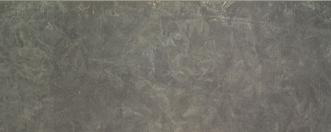 The coating varies from 0.0002 inch for the lightest coating to 0.002 inch for water pipe.
[Speaker Notes: Metal Working-Metals     Image: Galvanized_Steel.jpg Height: 132 Width: 331]
Stainless Steel
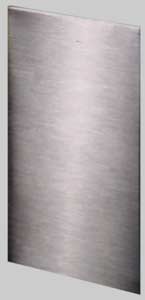 An alloy steel that resists oxidation.  Commonly a chrome or nickel alloy of iron.
[Speaker Notes: Metal Working-Metals     Image: Stainless.jpg Height: 180 Width: 87]
Hot Rolled Steel
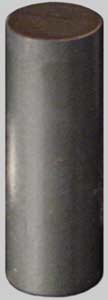 Available in many shapes.  Formed hot the finish is rough and dark.
[Speaker Notes: Metal Working-Metals     Image: HotRolled.jpg Height: 180 Width: 64.8]
Cold Rolled Steel
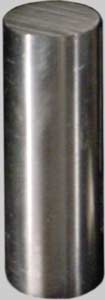 It is commonly used for making bolts and shafting.  Shaped cold the metal is bright and shiny.
[Speaker Notes: Metal Working-Metals     Image: ColdRolled.jpg Height: 180 Width: 63]
Sheet Metal
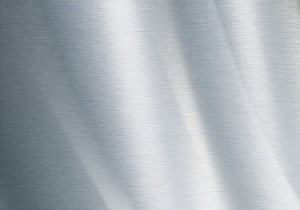 Sizes thinner than 1/8".   Commonly hot rolled steel in 2',3', and 4' widths and 8', 10', and 12' lengths.  Steel may be plain or galvanized.   Thickness in wire gauge sizes.
[Speaker Notes: Metal Working-Metals     Image: sheet metal.jpg Height: 126 Width: 180]
Tool Steel
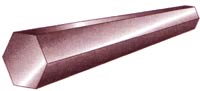 It can be tempered to various degrees of hardness.
[Speaker Notes: Metal Working-Metals     Image: hexagon.jpg Height: 54.6 Width: 120]
Angle Iron
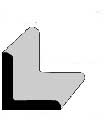 It is sold by the pound. Sized by the length of the legs and thickness.  Ex. 2”x2”x1/4”.
[Speaker Notes: Metal Working-Metals     Image: struct_equal_angle.jpg Height: 125 Width: 110]
Square Tubing
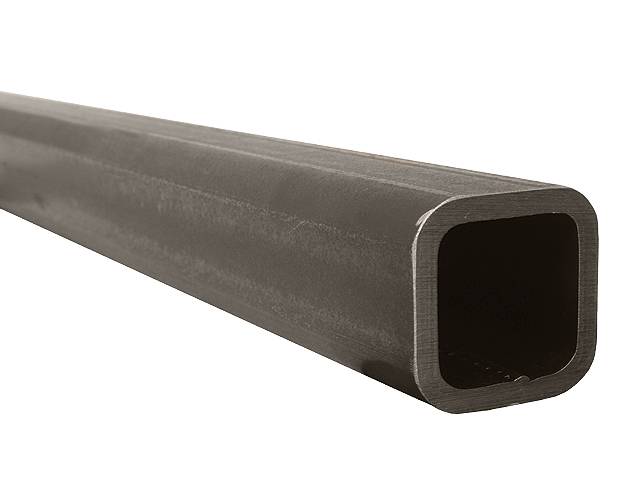 Wall thickness varies from very light ( ex. .080") to thick in larger sizes (ex. 1/2").  Heavier wall tubing is excellent for cultivator tool bars because of its smooth exterior finish and ability to with stand heavy loads.
[Speaker Notes: Metal Working-Metals     Image: square_tube.jpg Height: 288 Width: 384]
Plate
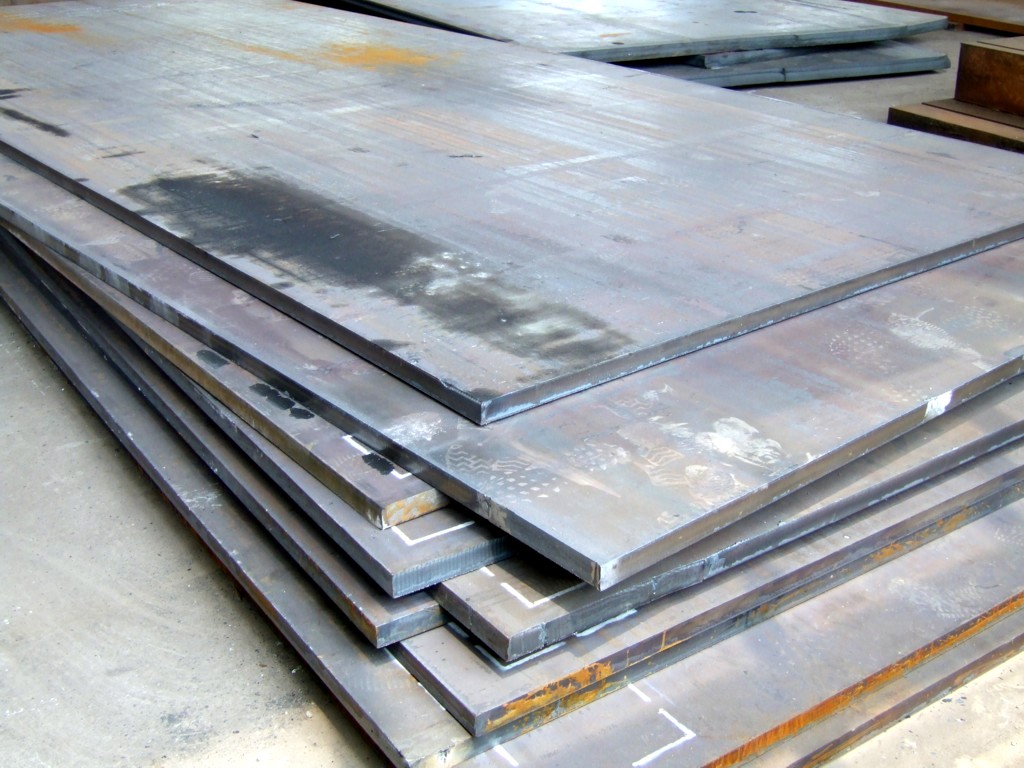 Sizes thicker than 1/8".   Commonly hot rolled in 4'x8' sheets.
[Speaker Notes: Metal Working-Metals     Image: Plate.jpg Height: 576 Width: 768]
Rectangular Tubing
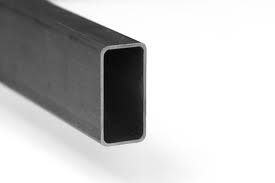 Unequal dimensions (ex. 2"x4") steel tubing.  Wall thickness varies from very light ( ex. .080") to thick in larger sizes (ex. 1/2").  Also see square tubing.
[Speaker Notes: Metal Working-Metals     Image: RectTubing.jpg Height: 109.8 Width: 165]
Channel Iron
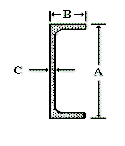 The common sizes range from 1/2” X 1 inch to 4 X 12 inches.
[Speaker Notes: Metal Working-Metals     Image: channelfig.gif Height: 87.6 Width: 75]
Diamond Plate
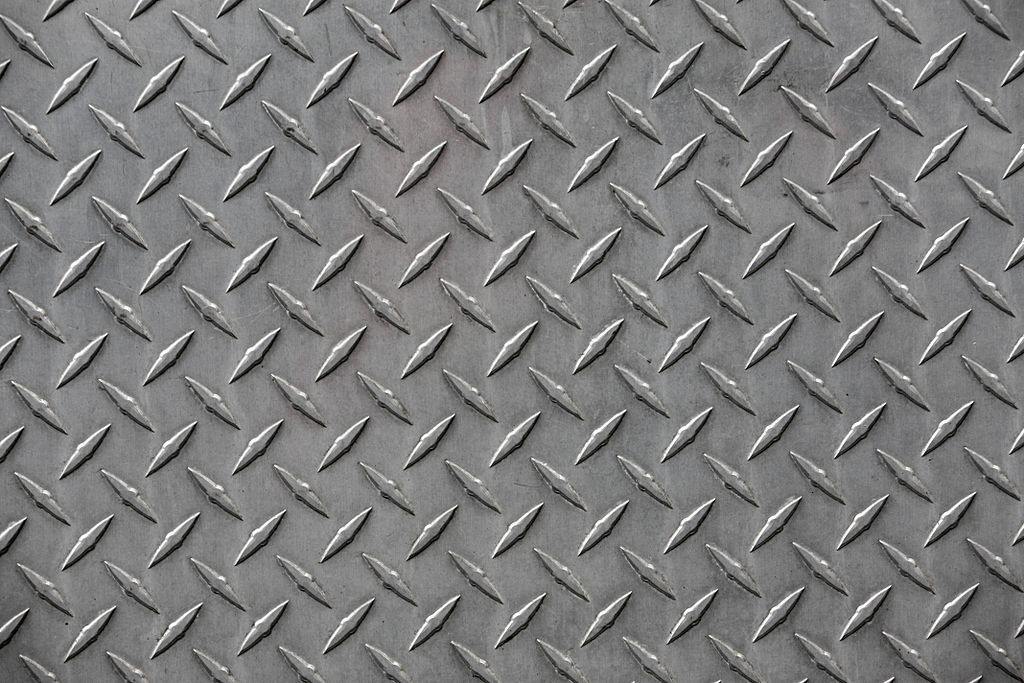 Sizes range from 1/8 to 1/4 inch thick, 4 to 5 feet in width and 8 to 12 feet in length.
[Speaker Notes: Metal Working-Metals     Image: DiamondPlate.jpg Height: 683 Width: 1024]
Square Bar
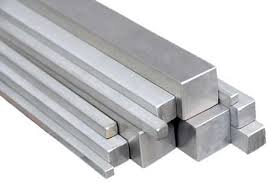 Ranges in size from 1/8 inch and greater.
[Speaker Notes: Metal Working-Metals     Image: square_bar.jpg Height: 111.6 Width: 162.6]
Expanded Metal
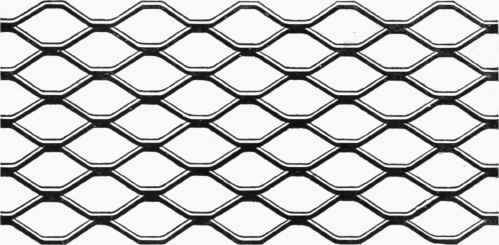 Come in gauge thickness and usually 4 to 5 foot width and 8 to 12 foot lengths.
[Speaker Notes: Metal Working-Metals     Image: expanded.jpg Height: 183.75 Width: 374.25]
Flat Bar
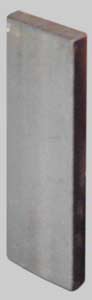 Size is 3/16 inch thick and greater and comes in a variety of widths.
[Speaker Notes: Metal Working-Metals     Image: HRFlat.jpg Height: 180 Width: 55.2]
Strip Iron
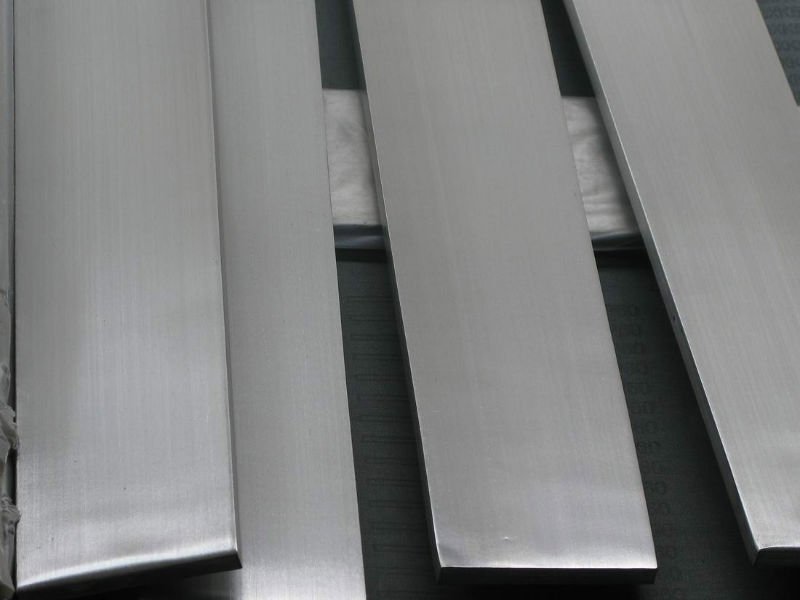 It is 1/8 inch or less in thickness and comes in various widths.
[Speaker Notes: Metal Working-Metals     Image: strip.jpg Height: 360 Width: 480]
H Beam
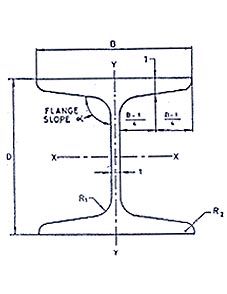 A 4 inch H beam is 4 inches wide and 4 inches high.
[Speaker Notes: Metal Working-Metals     Image: h-beam.jpg Height: 176.4 Width: 136.2]
I Beam
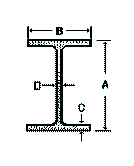 Used to support structures (placed horizontally). Typical lengths 20-40 feet.
[Speaker Notes: Metal Working-Metals     Image: beamfig.gif Height: 99.6 Width: 80.4]
Straight Shank Twist Drill
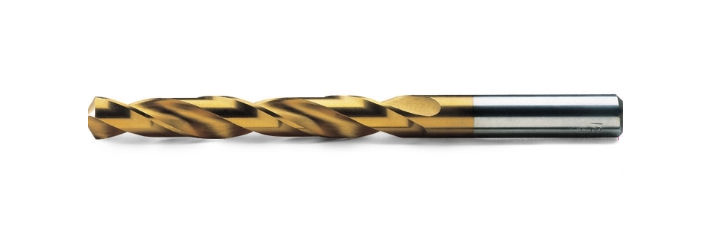 If used on hard steel and at high speeds, it should be made of high speed steel.
[Speaker Notes: Metal Working-Boring Tools (Metal)     Image: St_Shank_Drill.jpg Height: 177.7399 Width: 540.115]
Reduced Shank Drills
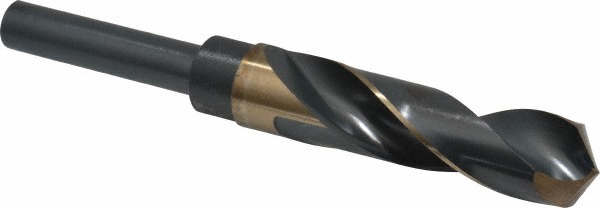 The shank of the drill comes in three sizes, 1/4, 1/2, and ¾ inch.
[Speaker Notes: Metal Working-Boring Tools (Metal)     Image: Reduced_Shank_Drill.jpg Height: 208 Width: 600]
Tapered Shank Twist Drill
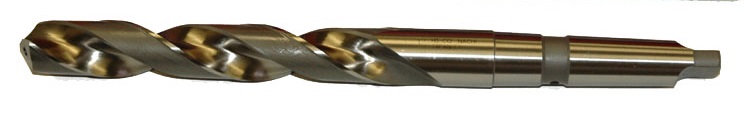 It should never be used in a chuck.
[Speaker Notes: Metal Working-Boring Tools (Metal)     Image: TaperShankDrill.jpg Height: 122 Width: 747]
Drill Drift
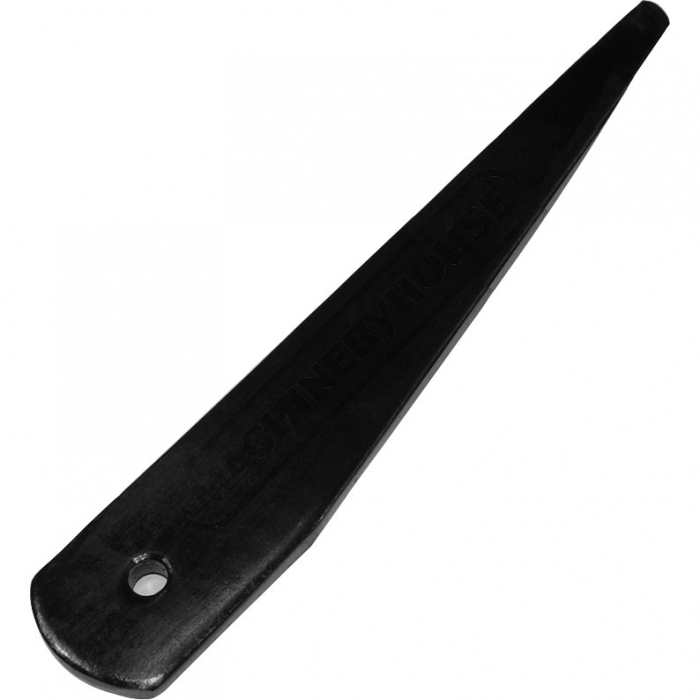 Used for removing Morse taper sleeves and tapered shank twist drills from a drill press. Also called a Center Key.
[Speaker Notes: Metal Working-Boring Tools (Metal)     Image: DrillDrift.jpg Height: 420 Width: 420]
Taper Reamer
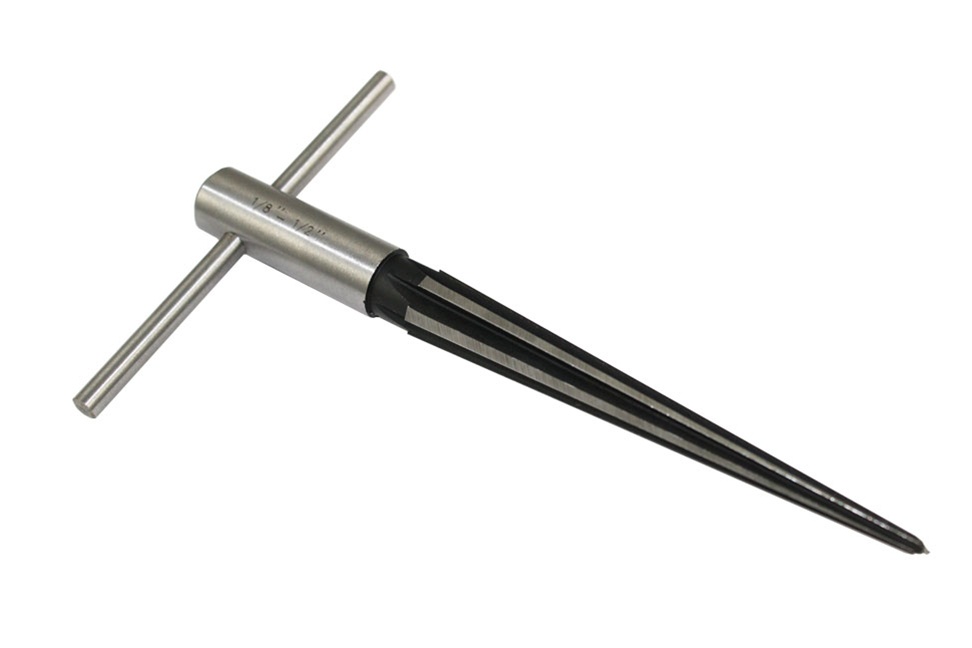 Used to ream holes for tapered pins used on farm machinery and equipment.
[Speaker Notes: Metal Working-Boring Tools (Metal)     Image: TaperReamer.jpg Height: 486 Width: 729]
Morse Taper Sleeve
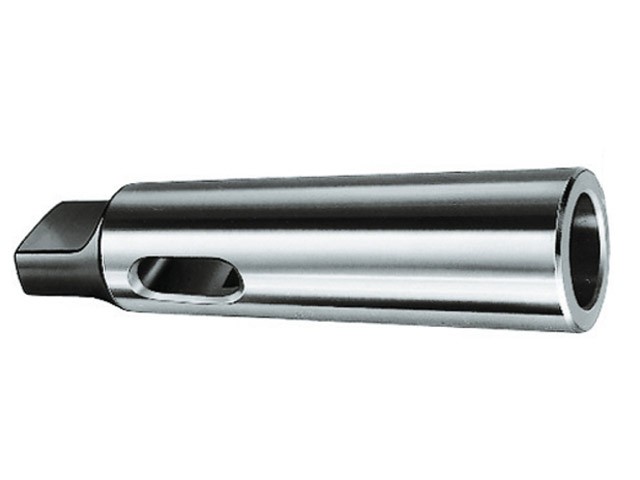 Used as an adaptor to insert different number taper shank twist drills into the drill press.
[Speaker Notes: Metal Working-Boring Tools (Metal)     Image: MorseTaperSleeve.jpg Height: 288 Width: 384]
Chuck
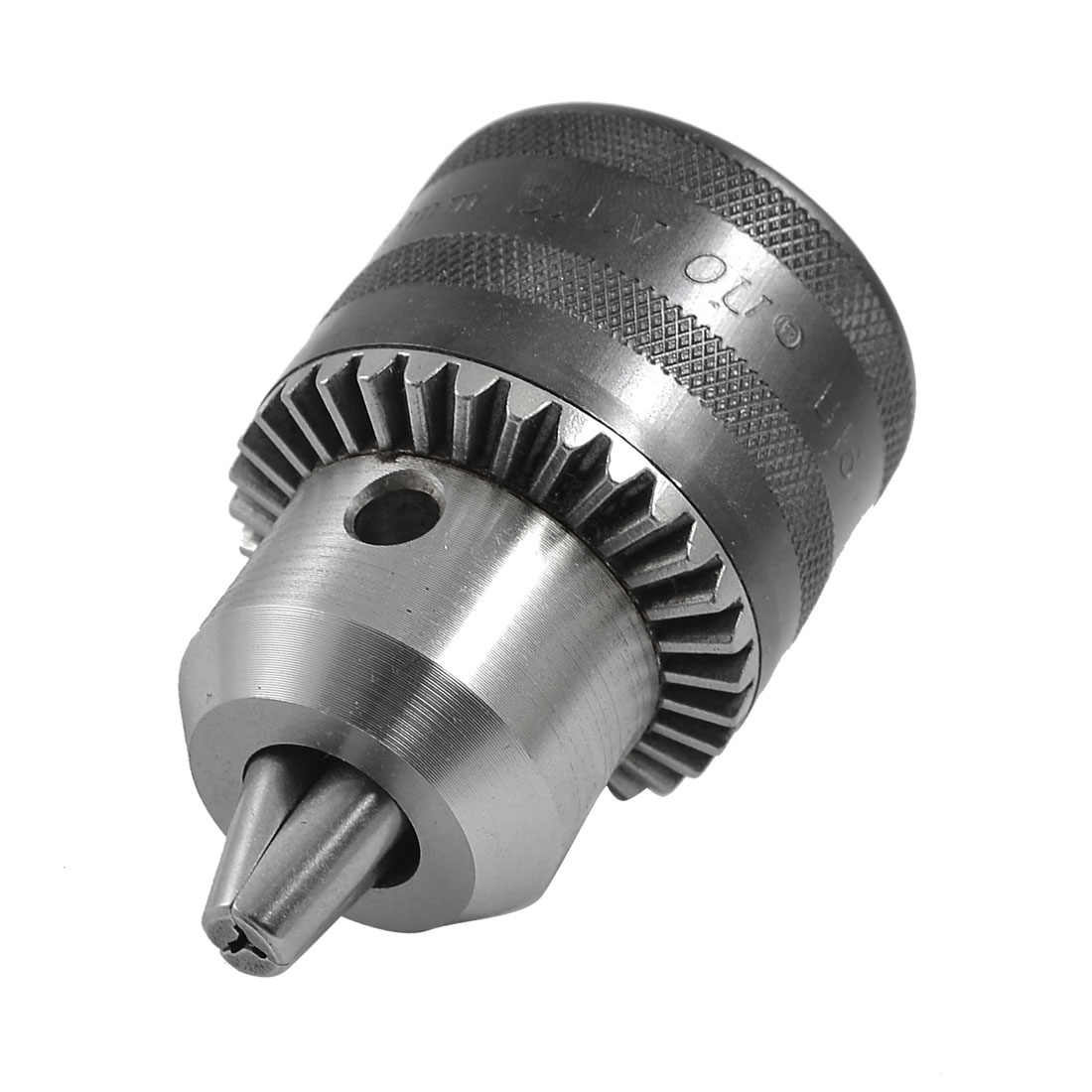 Used to hold a drill in a drill press or drill motor. May portable drill motors are using keyless chucks that are tightened by hand.
[Speaker Notes: Metal Working-Boring Tools (Metal)     Image: Chuck.jpg Height: 660 Width: 660]
Chuck Key
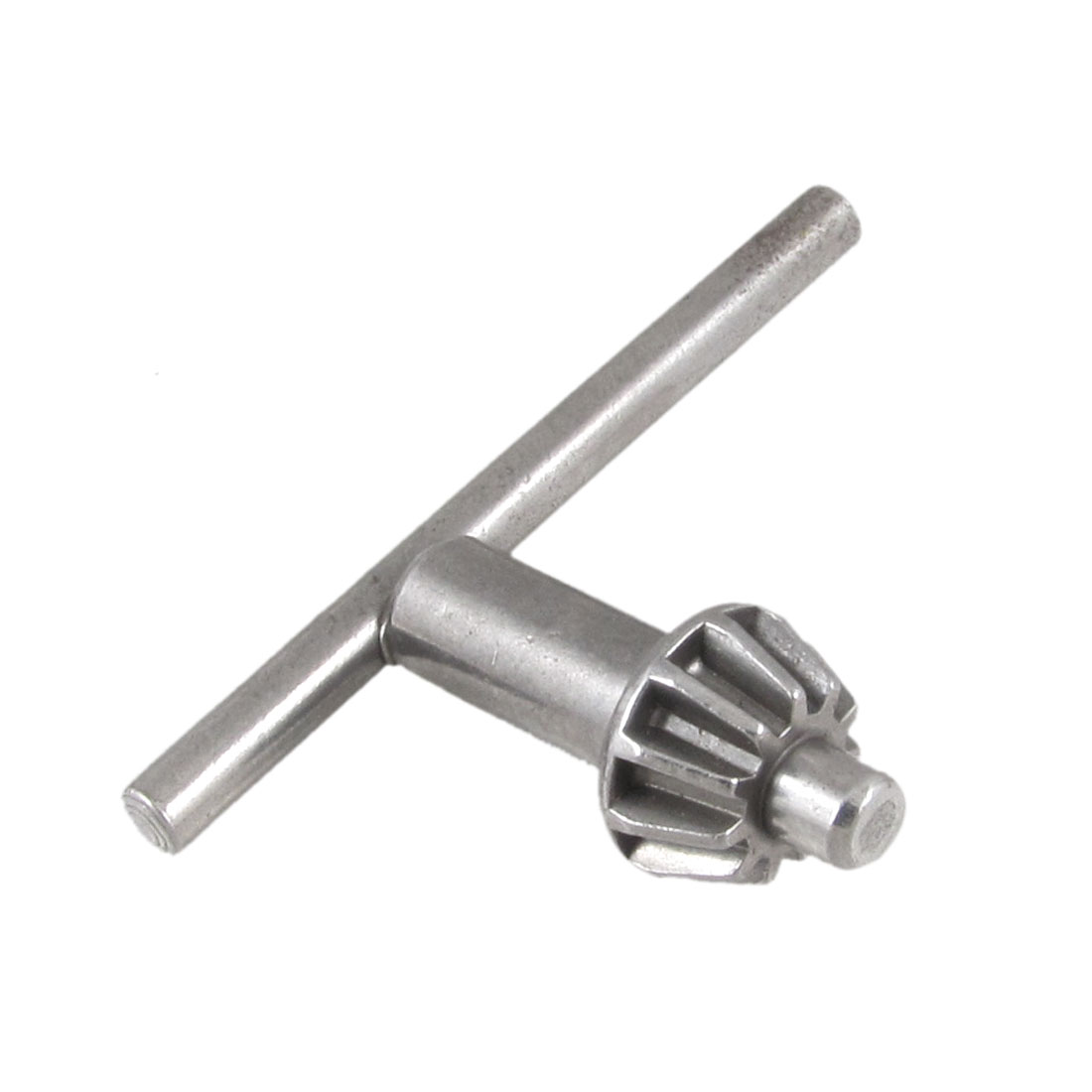 Used in keyed chuck to tighten or loosen the chuck
[Speaker Notes: Metal Working-Boring Tools (Metal)     Image: ChuckKey.jpg Height: 660 Width: 660]
Countersink
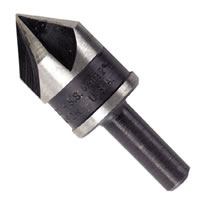 The shank is 1/4 inch in diameter and can be used in hand or power drills.
[Speaker Notes: Metal Working-Boring Tools (Metal)     Image: CounterSink.jpg Height: 200 Width: 200]
Diamond Chisel
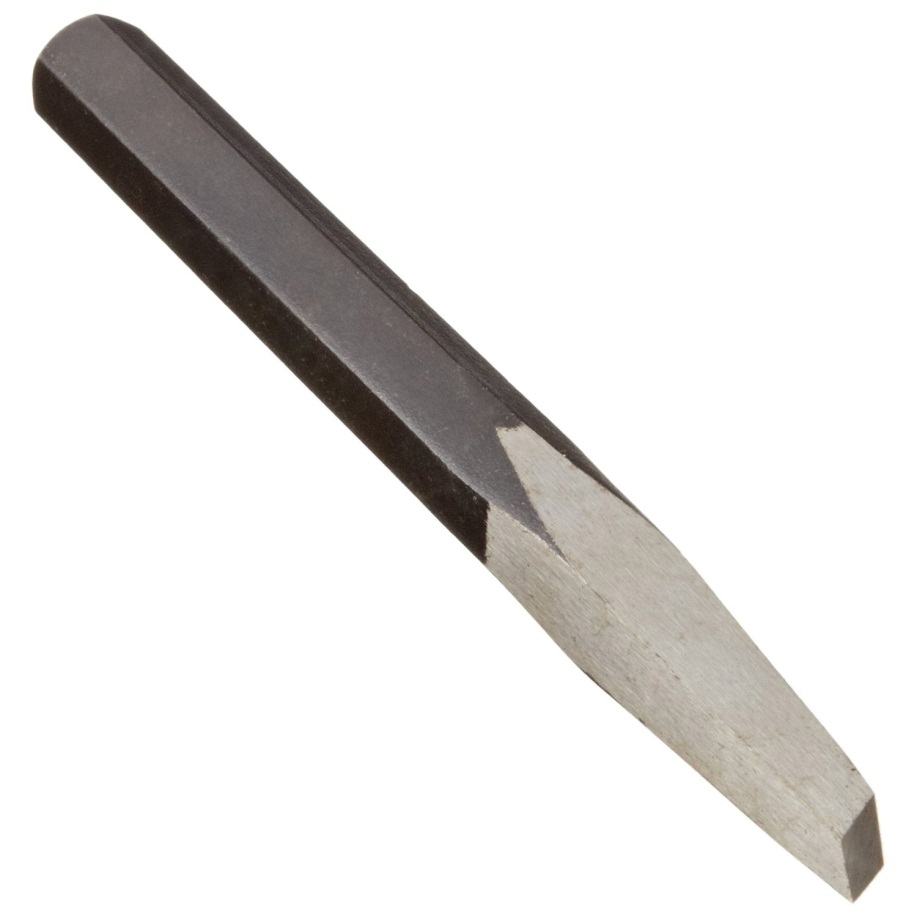 Use for cutting keyways and groves.  Useful for tight places where a cold chisel is too large.  Sized by the width of the cutting edge.
[Speaker Notes: Metal Working-Chisels     Image: DiamondPtChisel.jpg Height: 900 Width: 900]
Cape Chisel
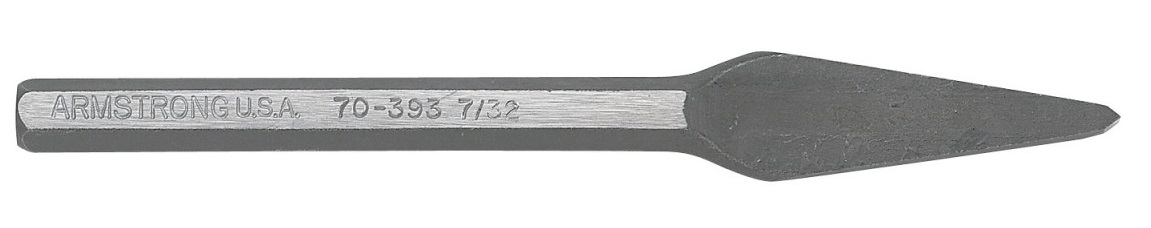 Use for cutting keyways and groves.  Useful for tight places where a cold chisel is too large.  Sized by the width of the cutting edge.
[Speaker Notes: Metal Working-Chisels     Image: CapeChisel.jpg Height: 171 Width: 863.25]
Cold Chisel
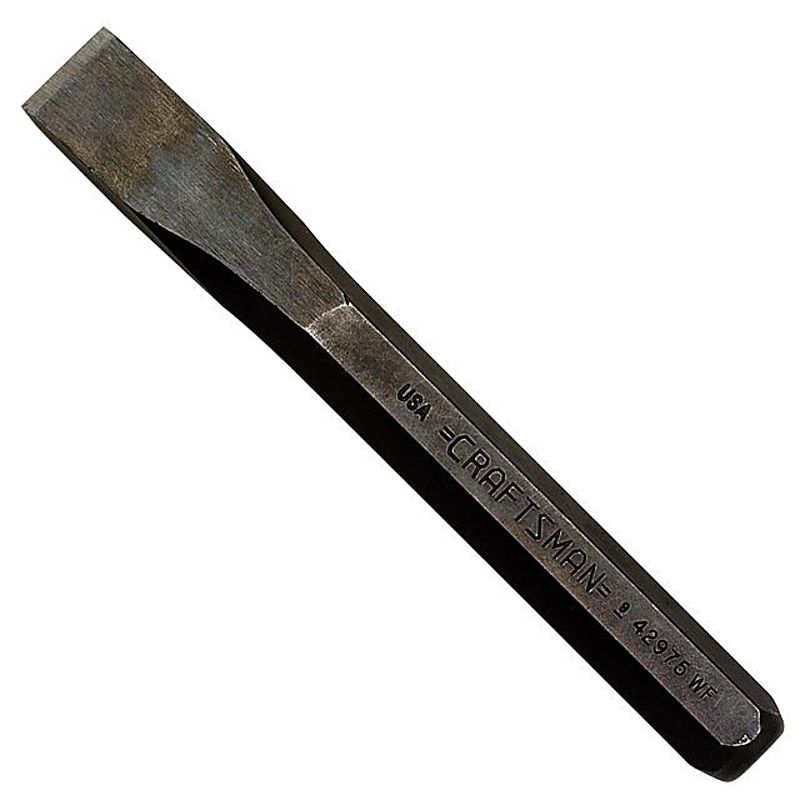 Size is determined by the width of the cutting edge.
[Speaker Notes: Metal Working-Chisels     Image: ColdChisel.jpg Height: 800 Width: 800]
Round Nose Chisel
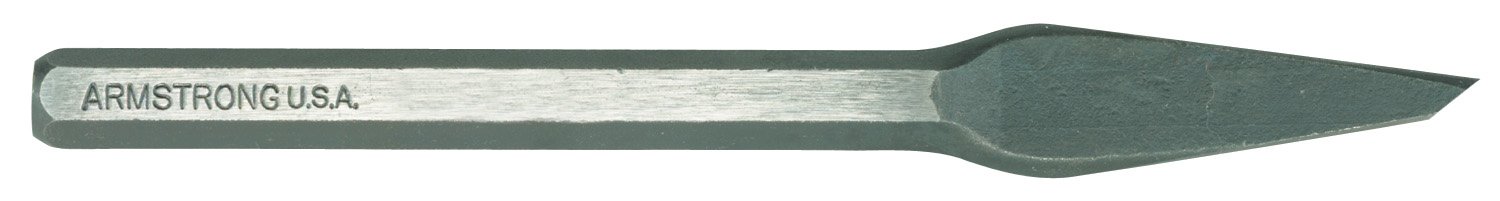 The sides of the shank are flattened and the width at the cutting edge determines the size.
[Speaker Notes: Metal Working-Chisels     Image: RoundNoseChisel.jpg Height: 120.6 Width: 900]
Engineer’s Hammer
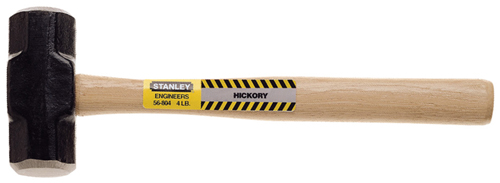 Sizes are form 2 1/2 to 4 pound with handle length of 16 inches.
[Speaker Notes: Metal Working-Hammers (Metal)     Image: Engineer hammer.jpg Height: 87.84 Width: 240]
Ball Peen Hammer
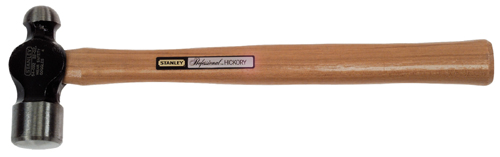 This hammer is constructed with a ball at one end and a round crowned hammering face at the other.  Also called a Machinist’s Hammer
[Speaker Notes: Metal Working-Hammers (Metal)     Image: Ball pein hammer.jpg Height: 75.36 Width: 240]
Blacksmith’s Hammer
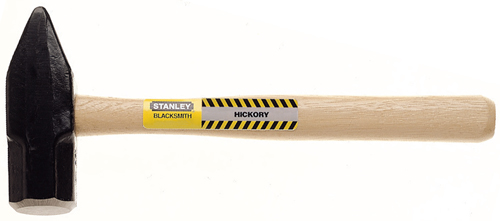 The hammering surface is crowned.  Designed for use in forming hot metal.
[Speaker Notes: Metal Working-Hammers (Metal)     Image: Blacksmith Hammer.jpg Height: 106.08 Width: 240]
Dead Blow Hammer
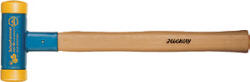 It does not absorb liquids or produce sparks when striking steel objects. Some models are weighted with lead shot.
[Speaker Notes: Metal Working-Hammers (Metal)     Image: DeadBlowHammer.jpg Height: 59.04 Width: 180]
Hand Drilling Hammer
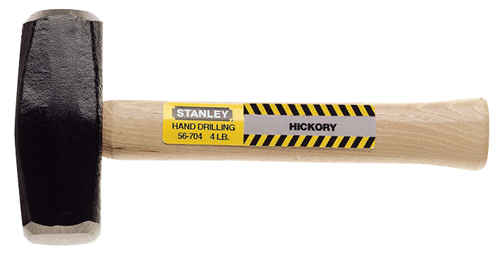 The head is made in three different sizes, 2, 3, and 4 pound. It has a short handle and can be used in tight places to drive punches and chisels.
[Speaker Notes: Metal Working-Hammers (Metal)     Image: DrillingHammer.jpg Height: 121.92 Width: 240]
Tinner’s Hammer
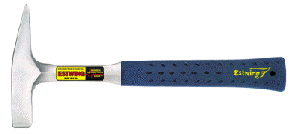 The hammer head is beveled on one end and has a square face on the other.
[Speaker Notes: Metal Working-Hammers (Metal)     Image: TinnersHammer.gif Height: 80.4 Width: 177]
Sledge Hammer
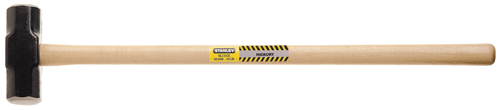 Looks like engineers hammer but much larger. 6-12 pounds in weight.
[Speaker Notes: Metal Working-Hammers (Metal)     Image: SledgeHammer.jpg Height: 52.8 Width: 240]
Metal File
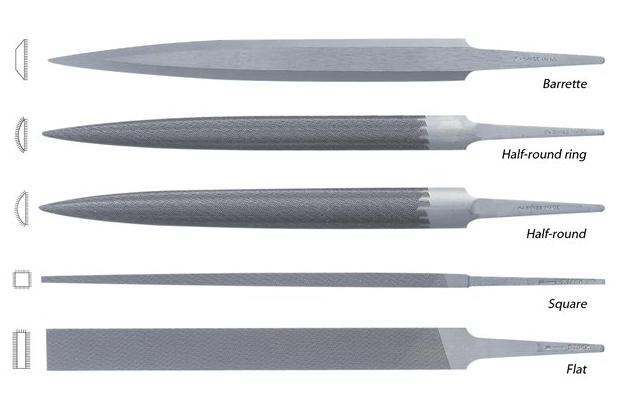 Common Shapes: flat, mill, square, half round,  round and three square (triangular).  Common Coarseness Cuts (rough to smooth): bastard, second cut, smooth. Kinds of Teeth: Single Cut and Double Cut.
[Speaker Notes: Metal Working-Files, Threading, and Cutting Tools     Image: Files1.jpg Height: 299.9625 Width: 471.6911]
"T" Tap Wrench
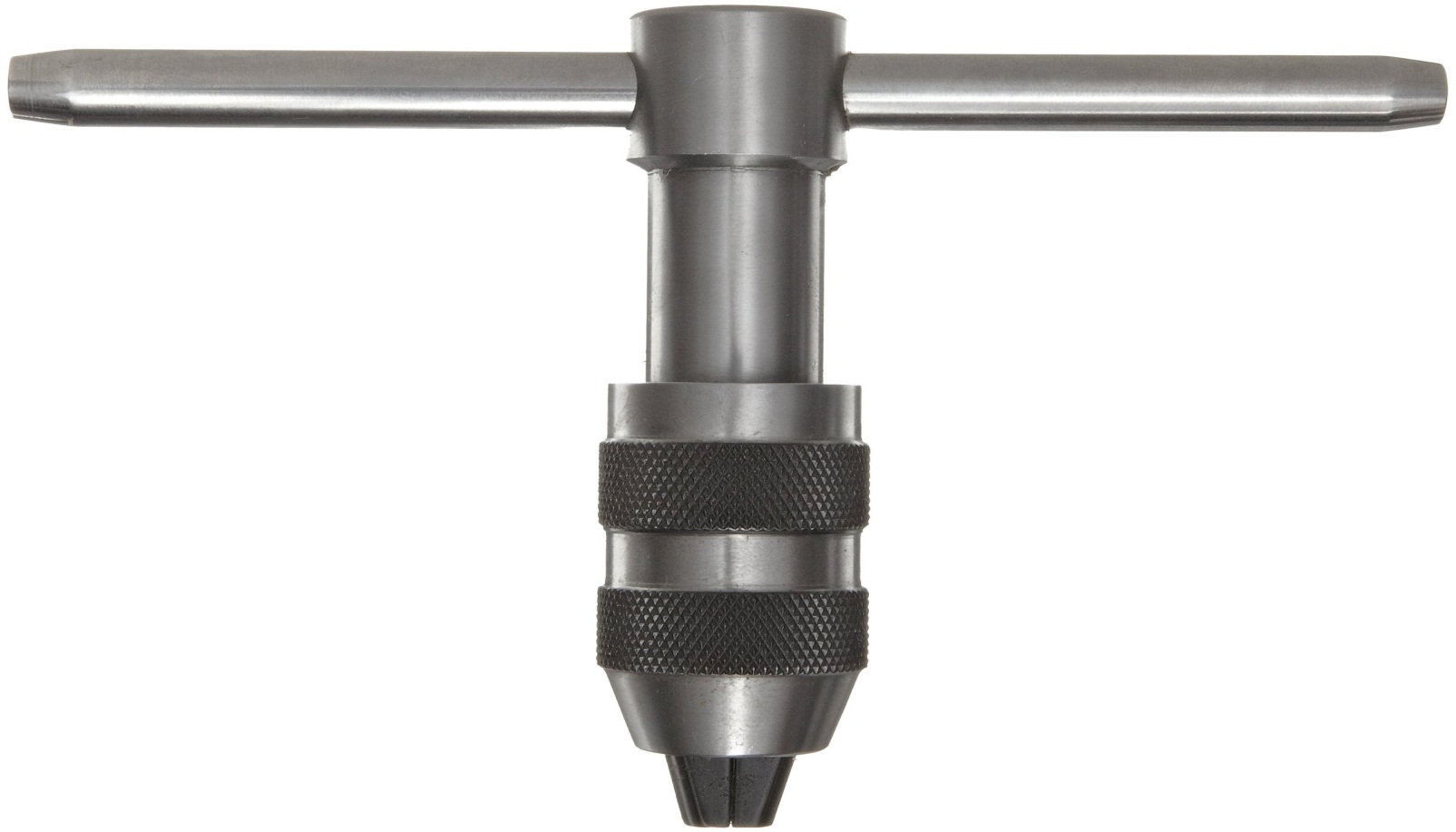 "T" type tap wrenches have an adjustable chuck.
[Speaker Notes: Metal Working-Files, Threading, and Cutting Tools     Image: TapWrench.jpg Height: 399.9272 Width: 700.6909]
Tap Wrench
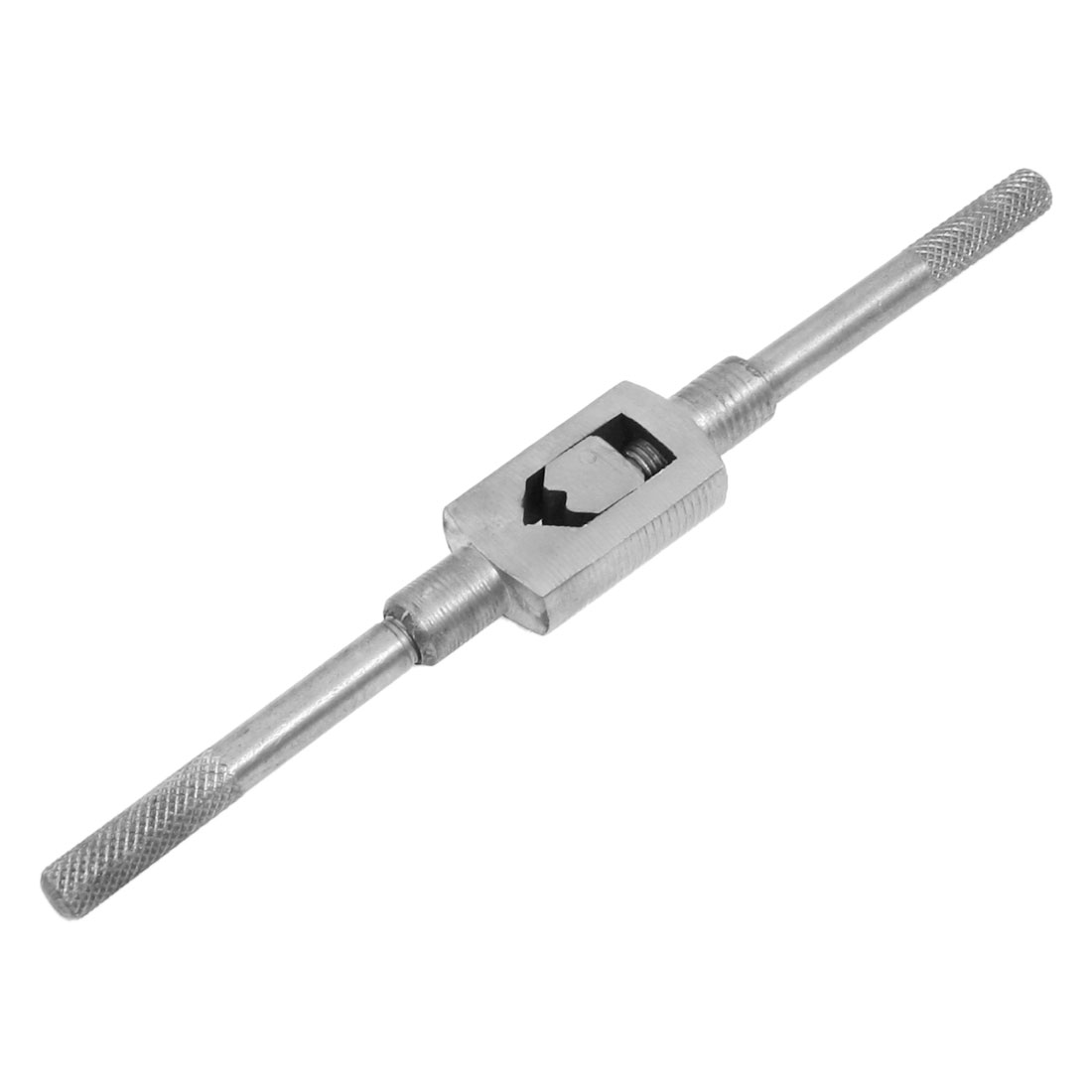 Used to hold the tap when threading.
[Speaker Notes: Metal Working-Files, Threading, and Cutting Tools     Image: TapHandle.jpg Height: 660 Width: 660]
File Card
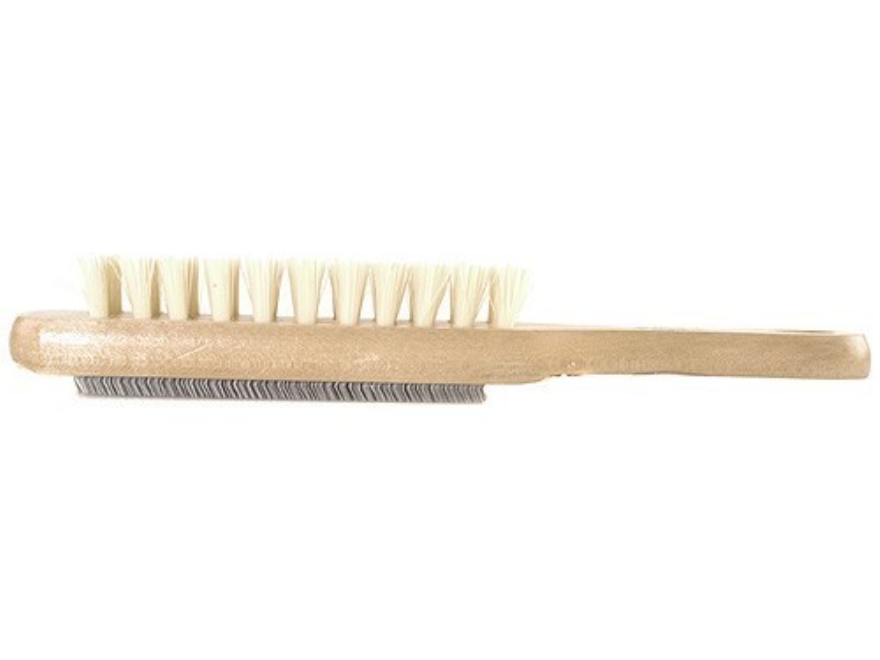 The card is a small fine wire brush.
[Speaker Notes: Metal Working-Files, Threading, and Cutting Tools     Image: FileCard.jpg Height: 396 Width: 528]
SAE Tap
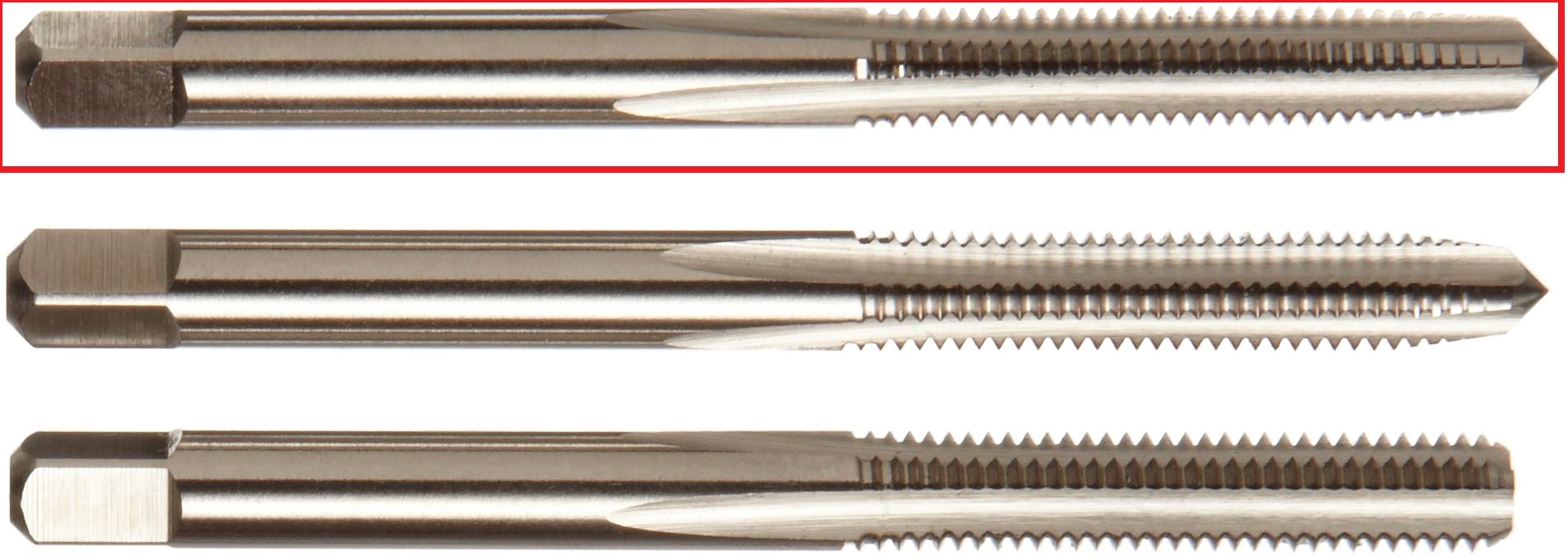 Used to cut Society of Automotive Engineers or National Fine threads in bored holes and nuts.
[Speaker Notes: Metal Working-Files, Threading, and Cutting Tools     Image: TaperTap.jpg Height: 507 Width: 1422.75]
USS Tap
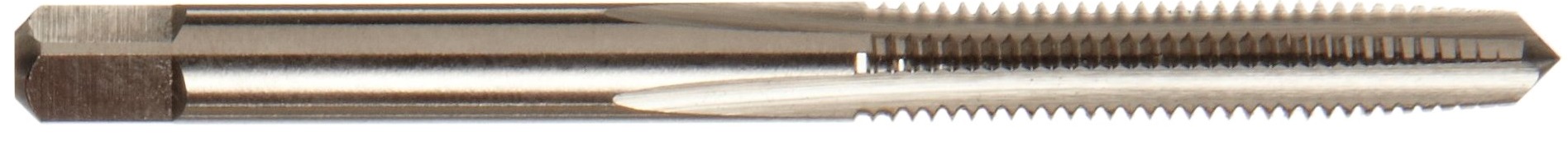 Used to cut United States Standard or National Coarse threads in drilled holes or nuts.
[Speaker Notes: Metal Working-Files, Threading, and Cutting Tools     Image: USSTap.jpg Height: 132.75 Width: 1422]
Bottoming Tap
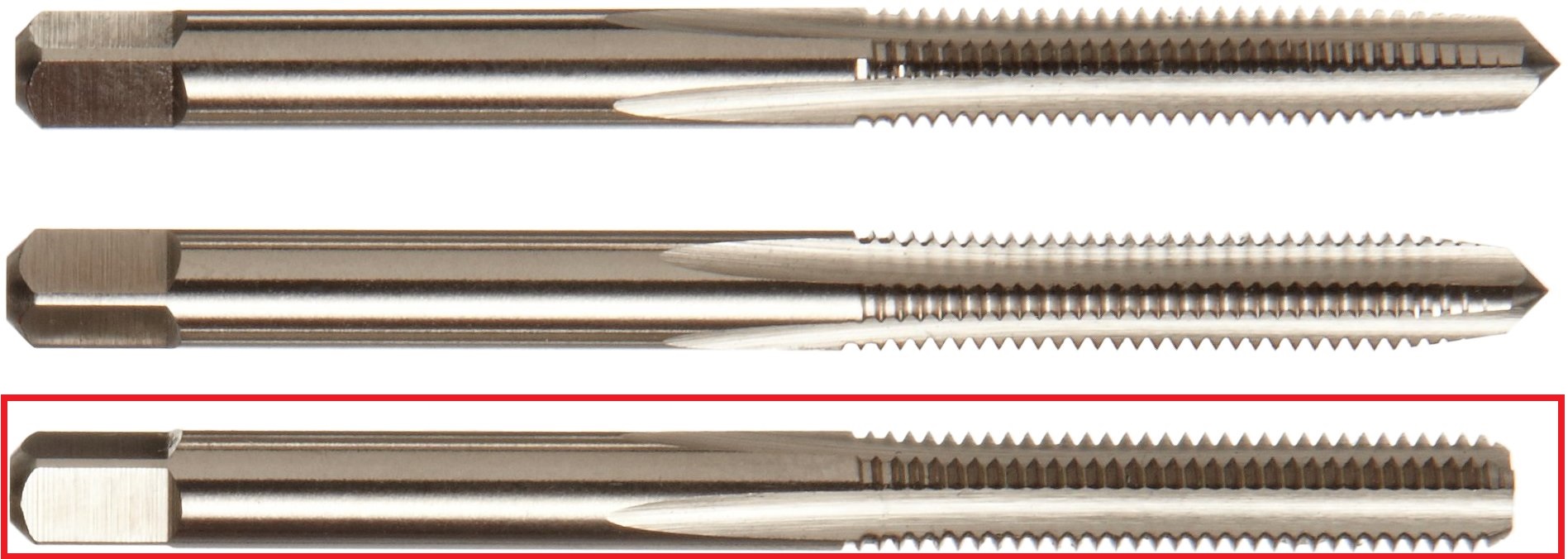 Widely used in machine operations to complete a thread in a bottom of a hole.
[Speaker Notes: Metal Working-Files, Threading, and Cutting Tools     Image: BottomTap.jpg Height: 507 Width: 1422.75]
Plug Tap
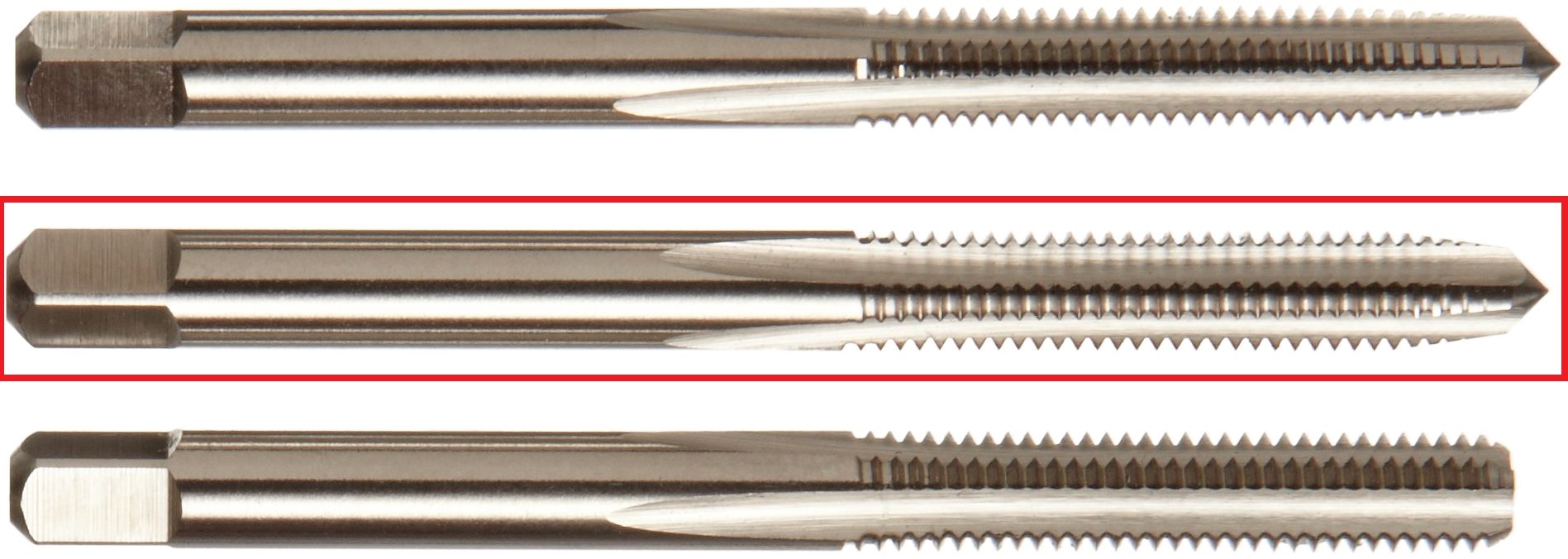 Used to cut threads in machine operations.
[Speaker Notes: Metal Working-Files, Threading, and Cutting Tools     Image: PlugTap.jpg Height: 507 Width: 1422.75]
Taper Tap
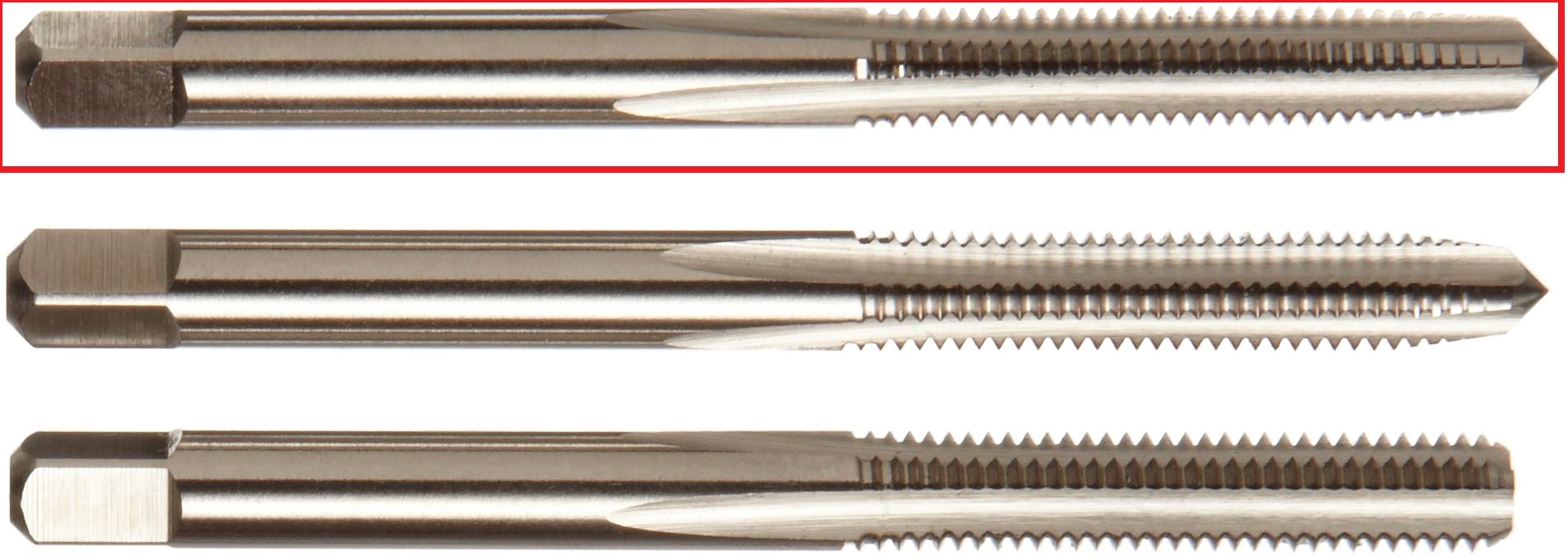 Also used to start threads in a blind hole.
[Speaker Notes: Metal Working-Files, Threading, and Cutting Tools     Image: TaperTap.jpg Height: 507 Width: 1422.75]
SAE Dies
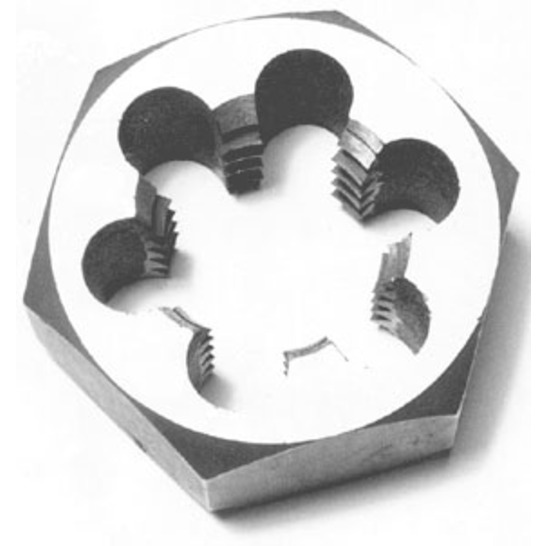 Used to cut Society of Automotive Engineers of National Fine (NF) Threads on bolts.
[Speaker Notes: Metal Working-Files, Threading, and Cutting Tools     Image: SAEDie.jpg Height: 147.7894 Width: 147.7894]
USS Die
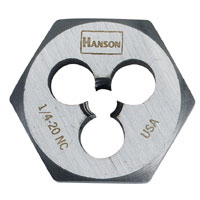 The die cuts the male thread of a bolt or rod.  USS also called National Course (NC) thread.
[Speaker Notes: Metal Working-Files, Threading, and Cutting Tools     Image: USSDie.jpg Height: 120 Width: 120]
Die Stock
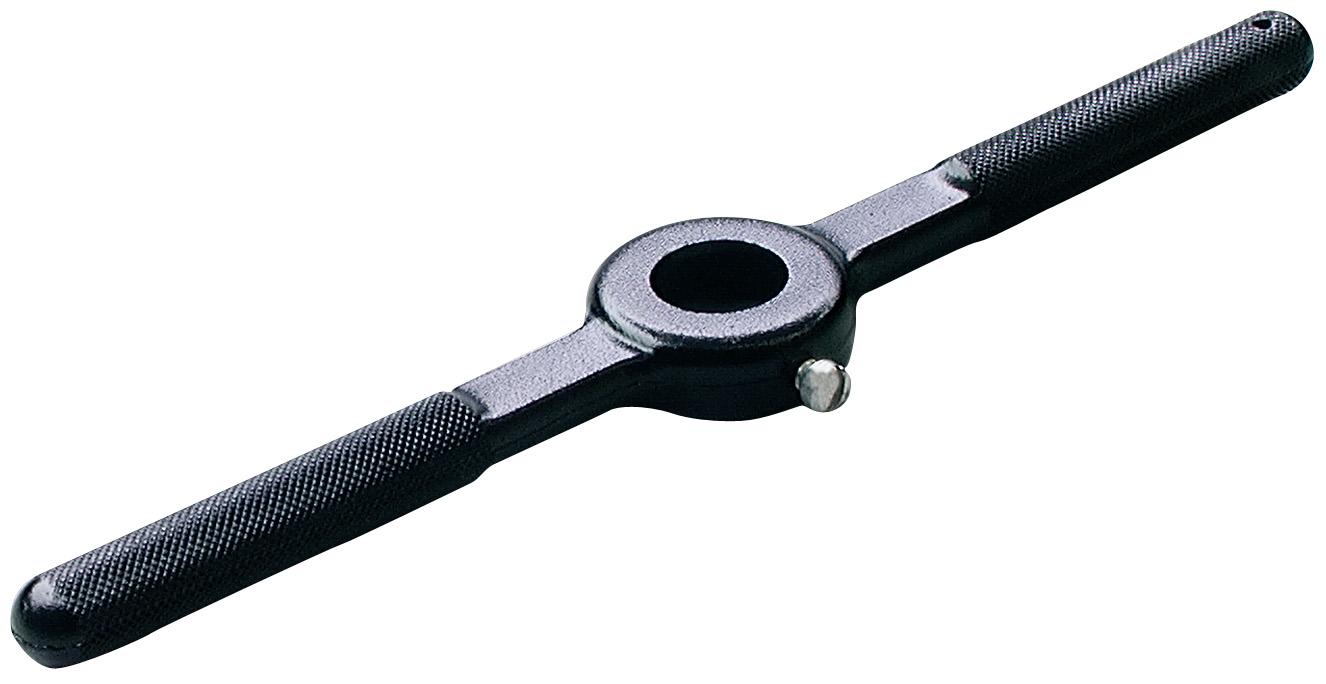 Used as a handle for dies.
[Speaker Notes: Metal Working-Files, Threading, and Cutting Tools     Image: DieStock.jpg Height: 513 Width: 994.5]
Hack Saw
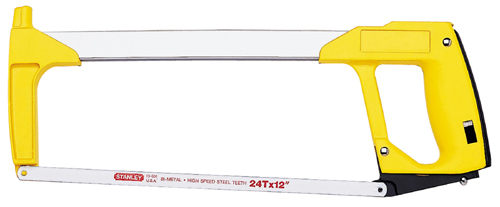 The handle normally has a pistol type grip.
[Speaker Notes: Metal Working-Files, Threading, and Cutting Tools     Image: hacksaw.jpg Height: 99.36 Width: 240]
Screw Extractor
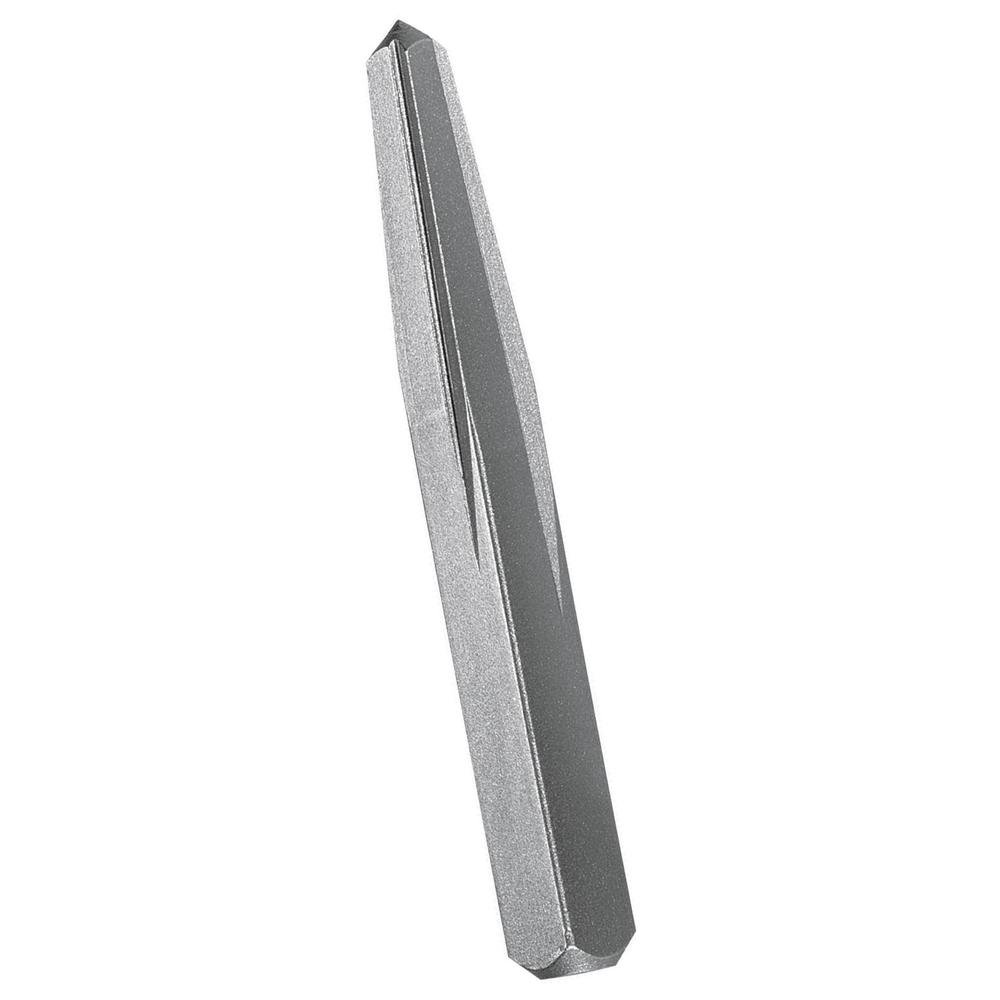 A hole is drilled in the center of the broken stud, and the extractor screwed into the hole in a counter clockwise direction. Also called an easy out.
[Speaker Notes: Metal Working-Files, Threading, and Cutting Tools     Image: ScrewExtractor.jpg Height: 750 Width: 750]
Whet Stone
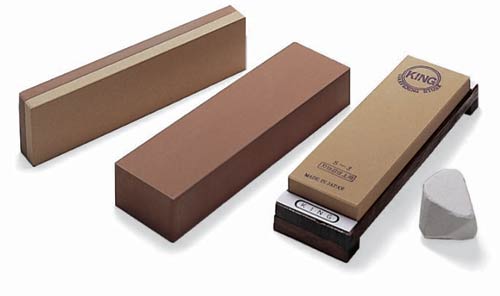 Used for sharpening tools such as wood chisels and other tools to a fine edge.
[Speaker Notes: Metal Working-Files, Threading, and Cutting Tools     Image: Shapening Stone.jpg Height: 177.6 Width: 300]
Round File
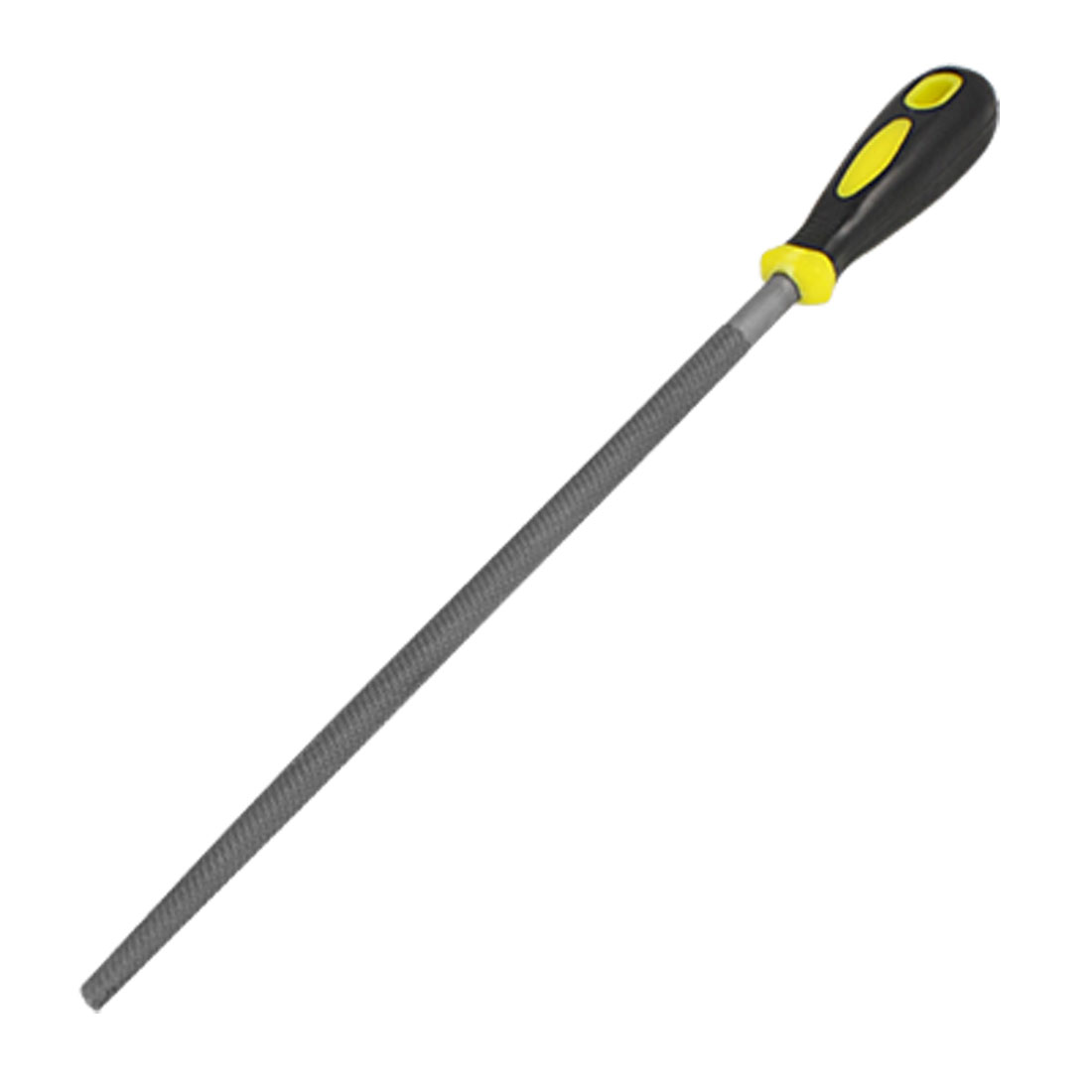 It is available 4 to 16 inches long and 3/16 to ¾ inches in diameter.
[Speaker Notes: Metal Working-Files, Threading, and Cutting Tools     Image: RoundFile.jpg Height: 660 Width: 660]
Single Cut File
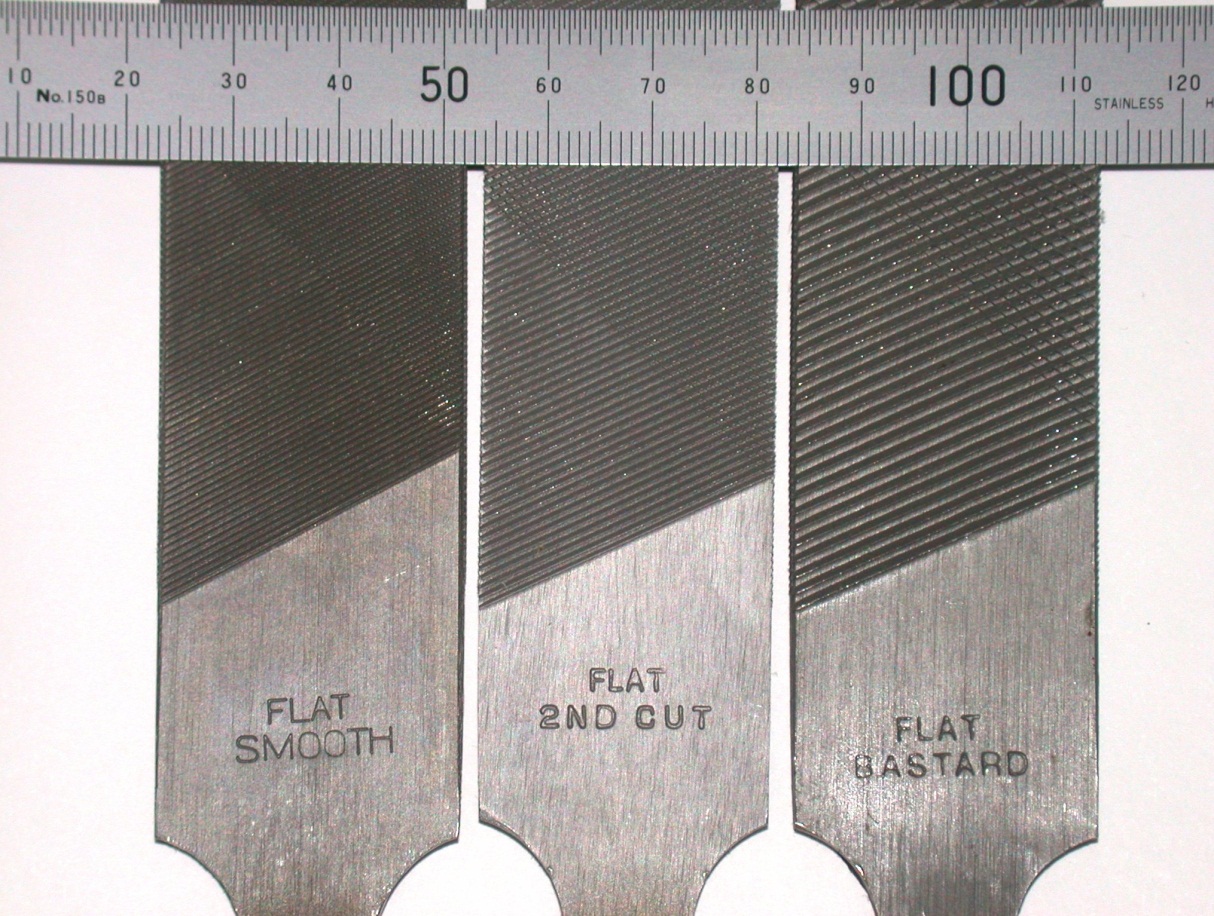 It has a single series of teeth and is made in bastard cut, second cut and smooth type teeth.
[Speaker Notes: Metal Working-Files, Threading, and Cutting Tools     Image: singleCutFile.jpg Height: 1533 Width: 2030]
Flat Leg Pattern Dividers
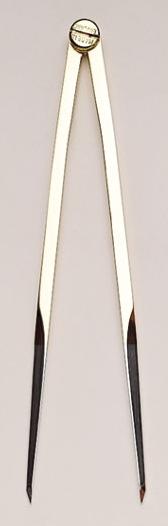 Used For Precision Transferring Of Segments From Pattern To Pattern.
[Speaker Notes: Metal Working-Sheet Metal Tools     Image: PatternDividers.jpg Height: 394.5 Width: 126]
Sheet Metal Layout Rule
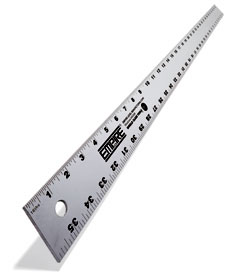 It also has circumference measurements on the back side.
[Speaker Notes: Metal Working-Sheet Metal Tools     Image: SheetMetalRule.bmp Height: 167.4 Width: 140.4]
Wing Dividers
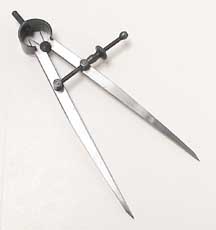 Divider Tips Are Adjustable By Loosening A Set Screw And Spreading The Tips Apart.
[Speaker Notes: Metal Working-Sheet Metal Tools     Image: WingDivider.jpg Height: 230 Width: 216]
Shear
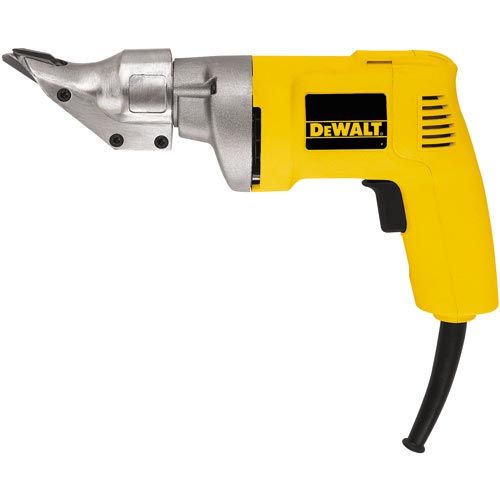 A powered hand tool used for cutting sheet metal up to 12 gauge.
[Speaker Notes: Metal Working-Sheet Metal Tools     Image: Shear.jpg Height: 300 Width: 300]
Adjustable Trammel Points
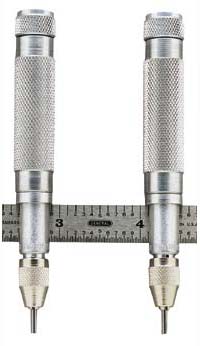 The trammel points can be adjusted to any point on the bar.
[Speaker Notes: Metal Working-Sheet Metal Tools     Image: TrammelPoints.jpg Height: 207.6 Width: 120]
Tin Snip
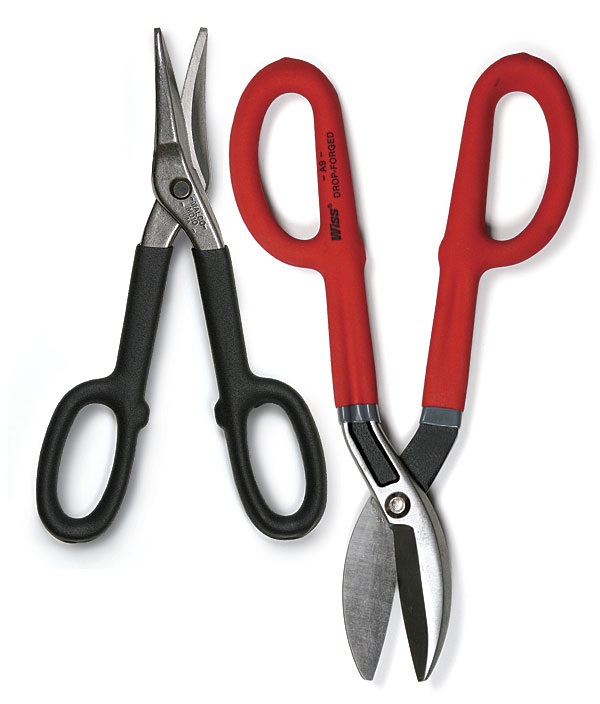 There are four types available; regular straight snip, curved (left and right) snip, and duckbill snip.
[Speaker Notes: Metal Working-Sheet Metal Tools     Image: snips.jpg Height: 528 Width: 450]
Aviation Snips
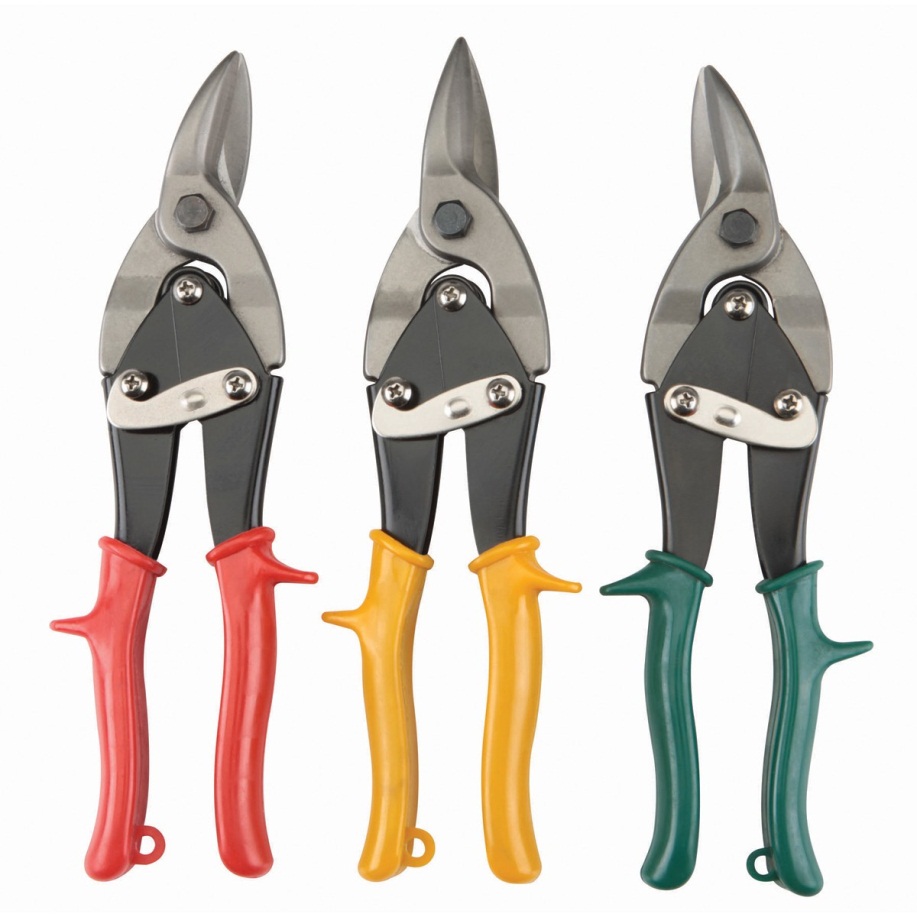 Available in straight, left, or right.  Compound action makes cutting easier and the jaws are usually serrated.  Also called Compound snips.
[Speaker Notes: Metal Working-Sheet Metal Tools     Image: aviationSnip.jpg Height: 720 Width: 720]
Bench Grinder
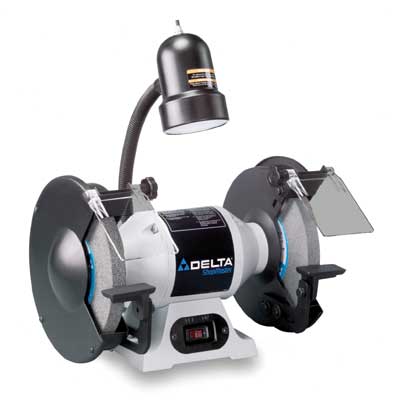 Used for sharpening and removing material. Stones are classified by diameter, width, and coarseness (i.e. 1" x 6" 80 grit).
[Speaker Notes: Metal Working-Power and Stationary Tools     Image: grinder.jpg Height: 241.2 Width: 240]
Hydraulic Shear
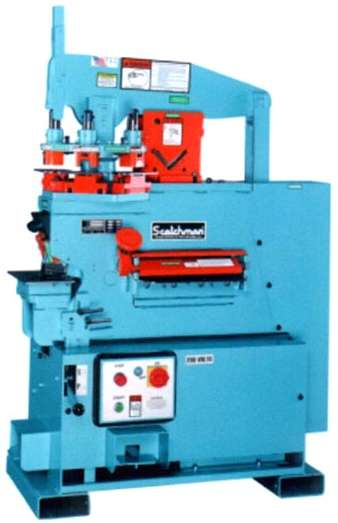 Powered by a hydraulic pump and cylinder these shears commonly can cut flat stock, angle iron, and punch holes.
[Speaker Notes: Metal Working-Power and Stationary Tools     Image: HydShear.jpg Height: 313.8 Width: 202.8]
Sheet Metal Shear
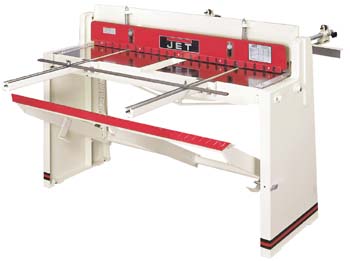 Foot operated shear
[Speaker Notes: Metal Working-Power and Stationary Tools     Image: foot shear.jpg Height: 261 Width: 350]
Brake
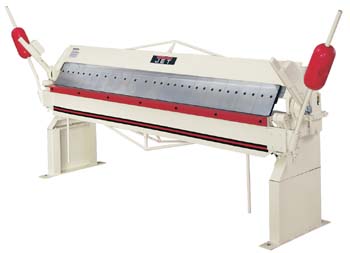 Used for bending sheet metal.
[Speaker Notes: Metal Working-Power and Stationary Tools     Image: box brake.jpg Height: 253 Width: 350]
Angle Grinder
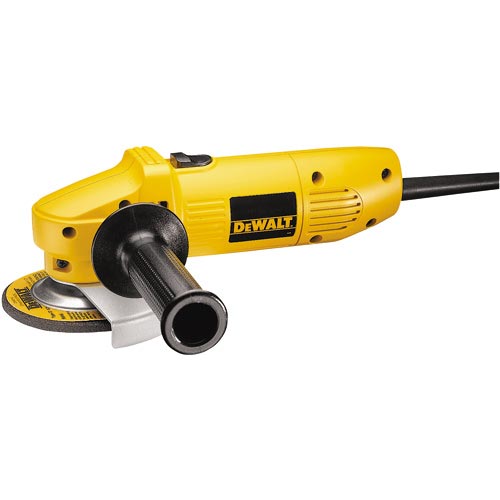 Available in sizes from 2 to 9 inch.  May be used with a grinding, sanding, or wire brush wheel.
[Speaker Notes: Metal Working-Power and Stationary Tools     Image: AngleGrinder.jpg Height: 300 Width: 300]
Cut Off Saw
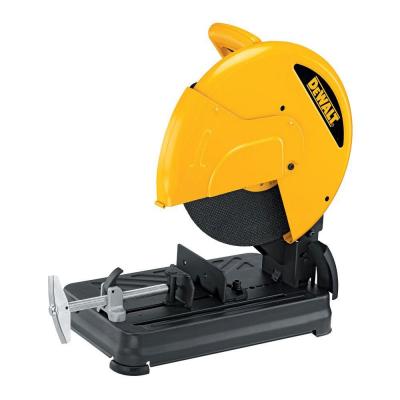 Cutting wheels may be disposable or with teeth. Used for cutting steel bar and pipe.
[Speaker Notes: Metal Working-Power and Stationary Tools     Image: CutoffSaw.jpg Height: 400 Width: 400]